Earth
Named for…
No one.

Comes from the English and German words: ‘ear(th)e and erda – means ground.

It’s the only planet that is not named after a Greek or Roman god or goddess
The Stats
Terrestrial planet
Mass = 5.972 × 1024 kg
Radius = 6378 km
Distance to the Sun = 150 million km


Gravity = 9.807 m/s2
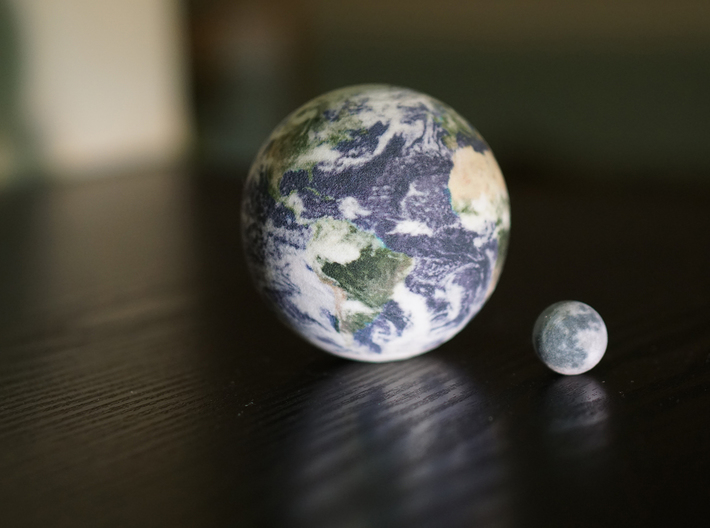 Earth has 1 moon, named Moon.
Size and Shape
Any object with a radius of 250km or larger will be spherical in space because of gravity
Gravity crushes/deforms rock into a round shape

Earth is NOT a perfect sphere, it bulges out at the equator
Surface: The Crust
Surface
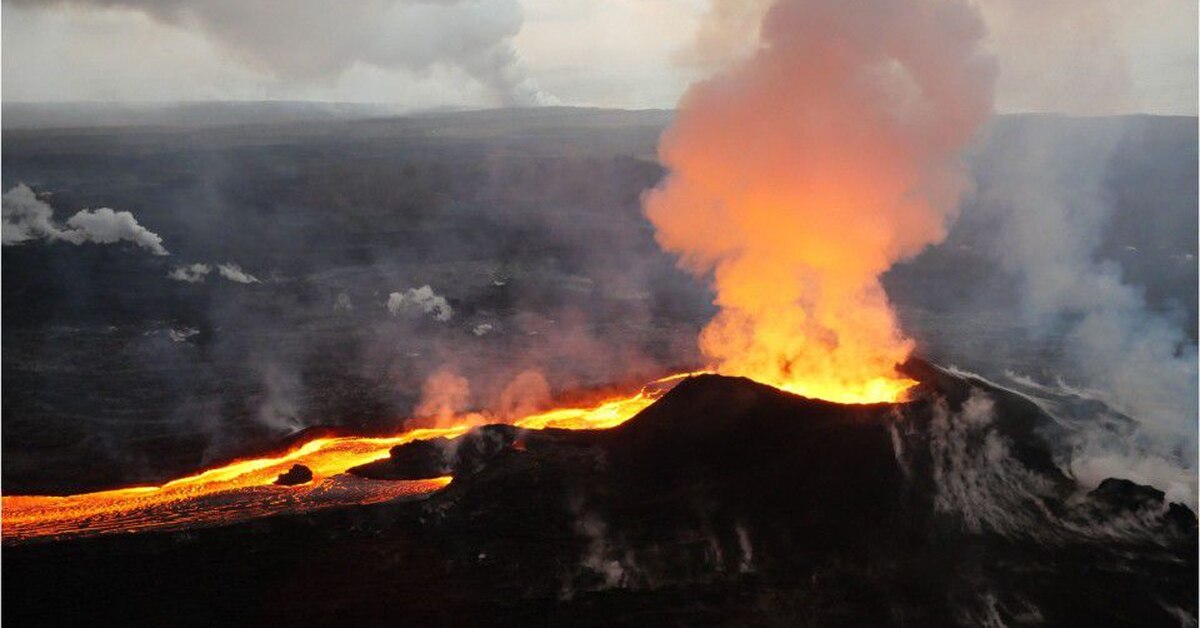 Has active volcanoes 

Has impact craters
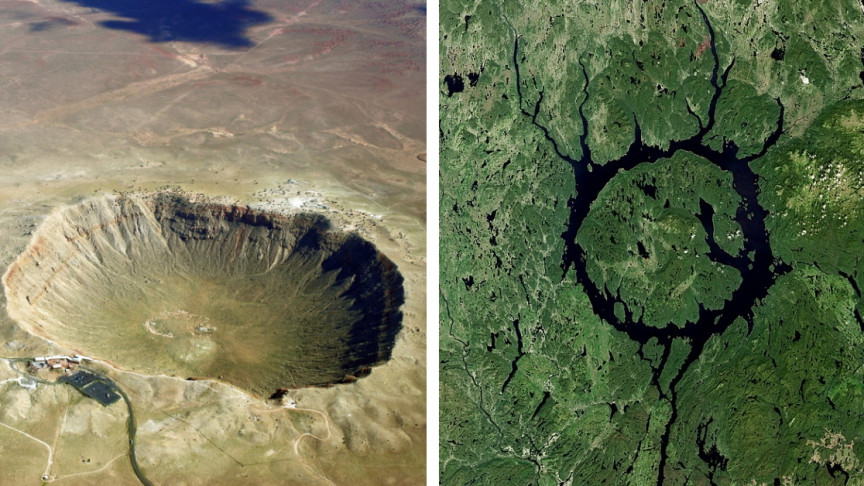 Temperature and Atmosphere
Gaseous layer extends 140km above the surface, getting thinner as you go up
Troposphere – lowest level, surface up to 12km. It where clouds & airplanes are
Stratosphere – 12 to 48km up, contains the protective ozone layer
Atmosphere contains
Greenhouse Effect
Sunlight penetrates our atmosphere and energy from its photons get absorbed by surface and warm up. The surface then radiated infrared radiation back into the atmosphere. The H2O and CO2 traps that extra heat in the atmosphere and Earth heats even more 

Global Warming – unnatural build up of CO2 in the atmosphere which is rapidly heating the planet
Origin of the Atmosphere: 2 theories
1st Theory

Gases were original trapped in material that made the earth & escaped when Earth heated thru volcanic activity or asteroid impacts
2nd Theory

Gases are not original to Earth but were brought by comets hitting the it
What really happened?
It was probably a combination of the two theories


Just formed Earth: Like Earth, the hydrogen (H2) and helium (He) were very warm. These molecules of gas moved so fast they escaped Earth's gravity and eventually all drifted off into space.
What really happened?
Young Earth: Volcanoes released gases H2O (water) as steam, carbon dioxide (CO2), and ammonia (NH3). Carbon dioxide dissolved in seawater. Simple bacteria thrived on sunlight and CO2. By-product is oxygen (O2).
What really happened?
Current Earth: Plants and animals thrive in balance. Plants take in carbon dioxide (CO2) and give off oxygen (O2). Animals take in oxygen (O2) and give off CO2. Burning stuff also gives off CO2.
Temperature
57  F (14C or 287K)
Interior
Crust- surface layer
Mostly made of silicate rocks
Mantle – below the crust
Extends ½ way to Earth’s center
Made of silicates
Solid but it can flow if stressed
Outer core 
Liquid iron and nickel
Very dense
Inner core
Solid iron and nickel
Extremely hot but high pressure keeps it solid
Interior
Temperature of the interior heats by 2 for every 100m you descend
Earth is very slowing cooling down
Earth is about 4.5 billion years old
Interior: Convection Heating
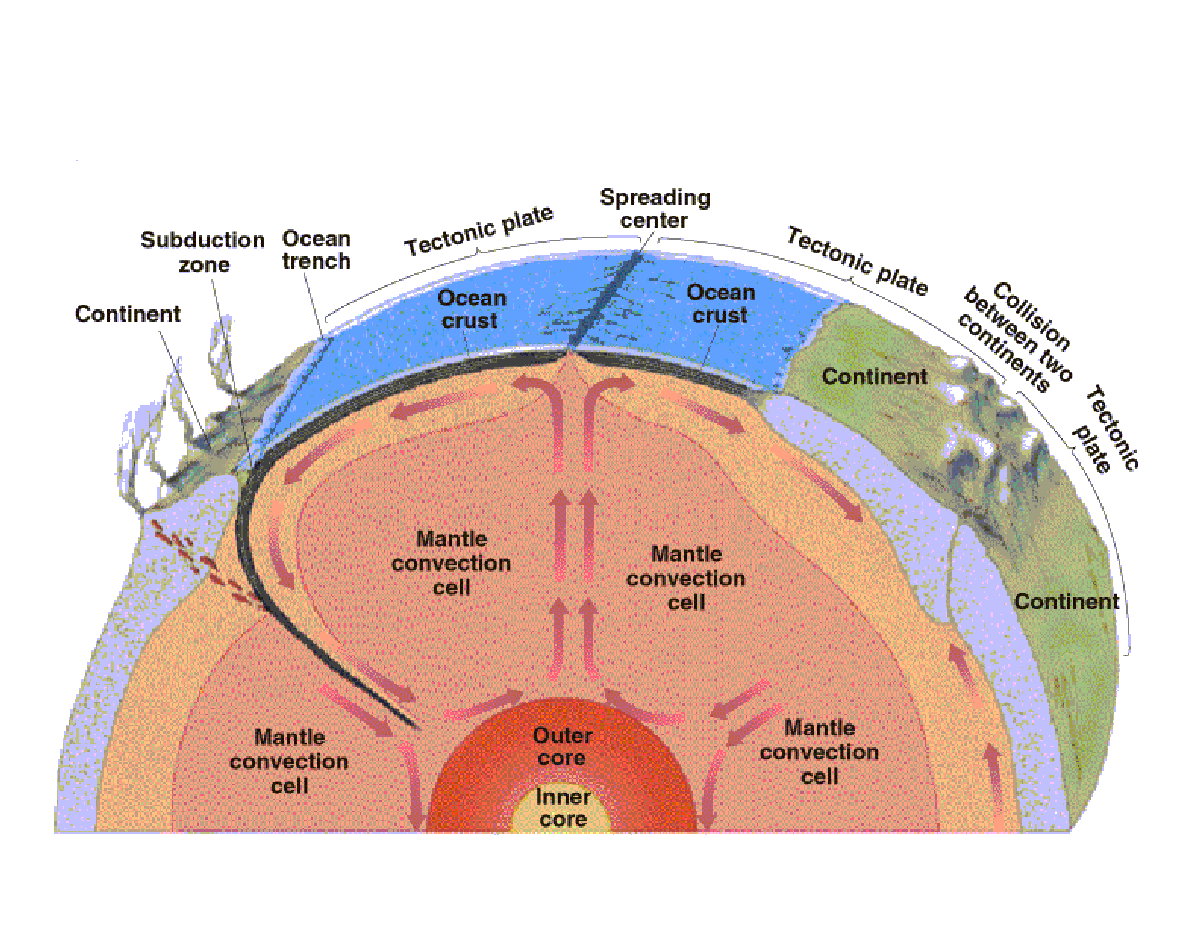 Plate Tectonics
Plate Tectonics
Earth’s Magnetic Field
Origin of Earth’s magnetic field
Rotation
Length of a day = 23 hours & 56 minutes

Length of a year = 365.25 days

It’s orbit precesses – the Earth “wobbles” & makes a complete spin every 26,000 years
Causes ice ages because the Earth gets really cold in winter at specific parts of the wobble
70% of Earth is covered by water

Has 1 moon and 2 satellites
3753 Cruithne (5000m diameter)
2002 AA29 (60 m diameter)

Once has a 2nd moon but it collided with our current moon
Interesting Facts & Peculiarities